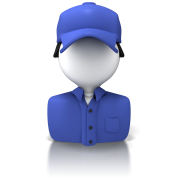 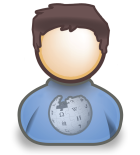 Language designer
Language integrator
Create a language
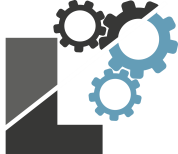 Compose 
languages
Language Workbench
Make a language executable
Define an animator
Automatic language deployment
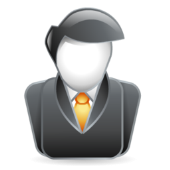 Model designer
Create models
Coordinate
models
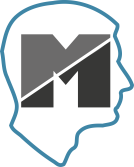 Modeling
Workbench
Execute, Animate and Debug models